VIII2
2017/2018
Ксенија Рамић
На многе екскурзије учитељица нас је водила, 
и за нас се увек борила.
Пуно знања и савета нам је дала,
и ми желимо да јој кажемо 
ХВАЛА!
Ђуро Родић
Некад смо га љутили, 
некад и не, 
а сад му захваљујемо за све.
Ваше савете примењиваћемо у животу, 
још једном Вам хвала 
за сву помоћ 
и доброту!
Александра Аћимов
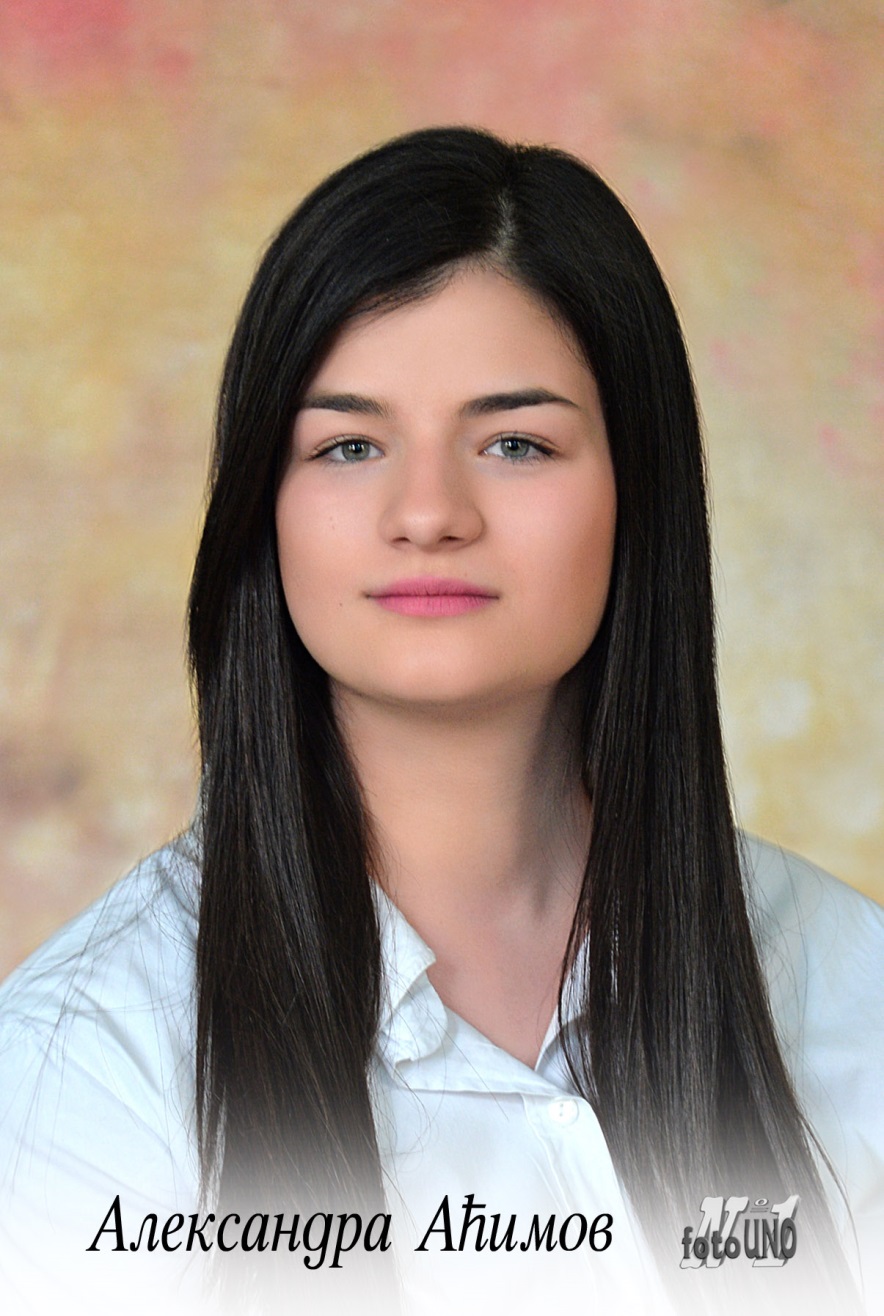 Tрудила се увек и све од себе дала,
зато је сад ђак генарације, 
што није ствар мала.
На контролном често нам помаже, 
и о њој свако има лепу реч да каже.
Марко Бошковић
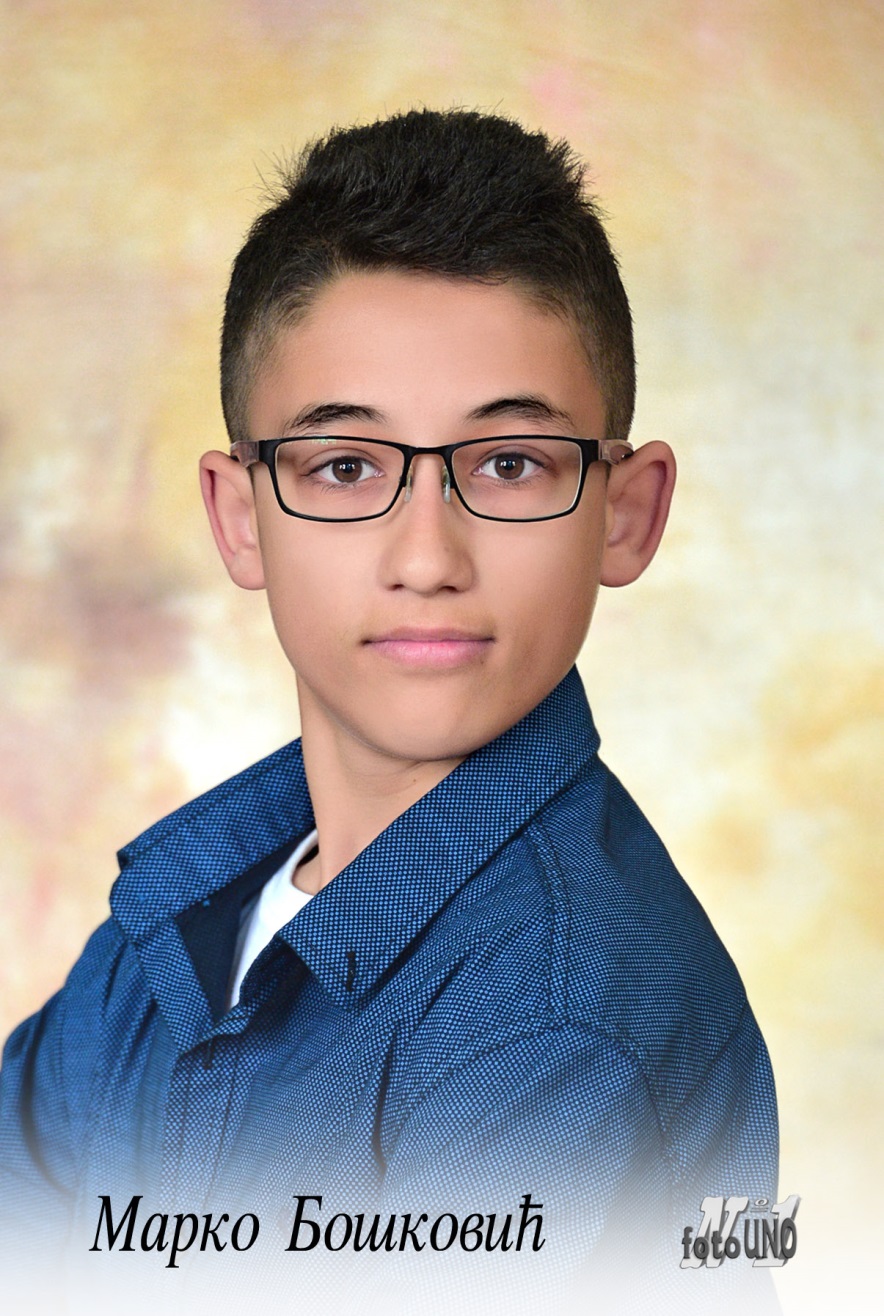 Са друштвом је напољу целог лета,
и воли свог пса да шета.
Играње игрица му је јача страна,
бајсом се воза свакога дана.
Милош Бугарски
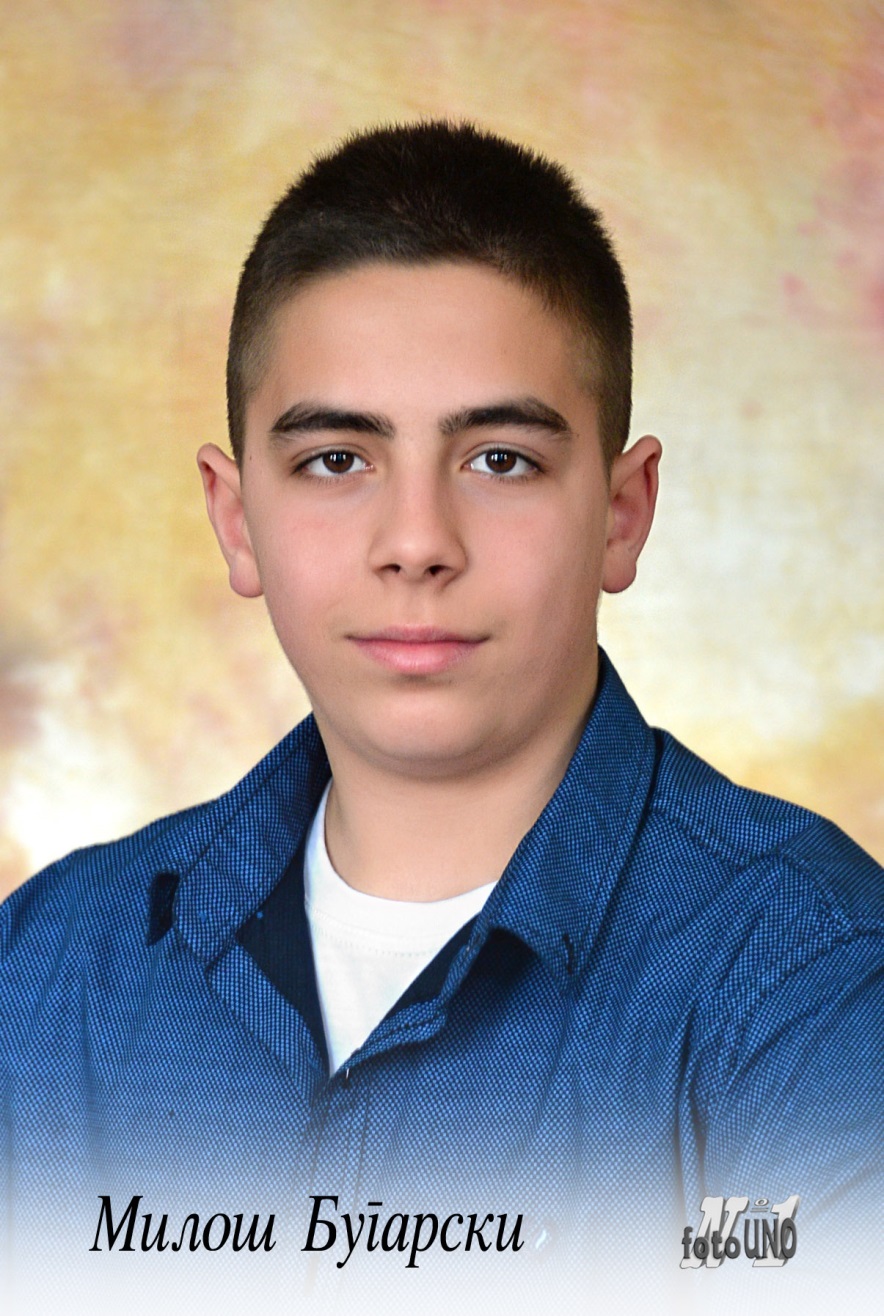 Увек се трудио и био ђак добар.
Воли кошарку и веран је Гробар.
У економској школи наставиће даље,
у кошарци ће освајати разне медаље.
Драгана Будић
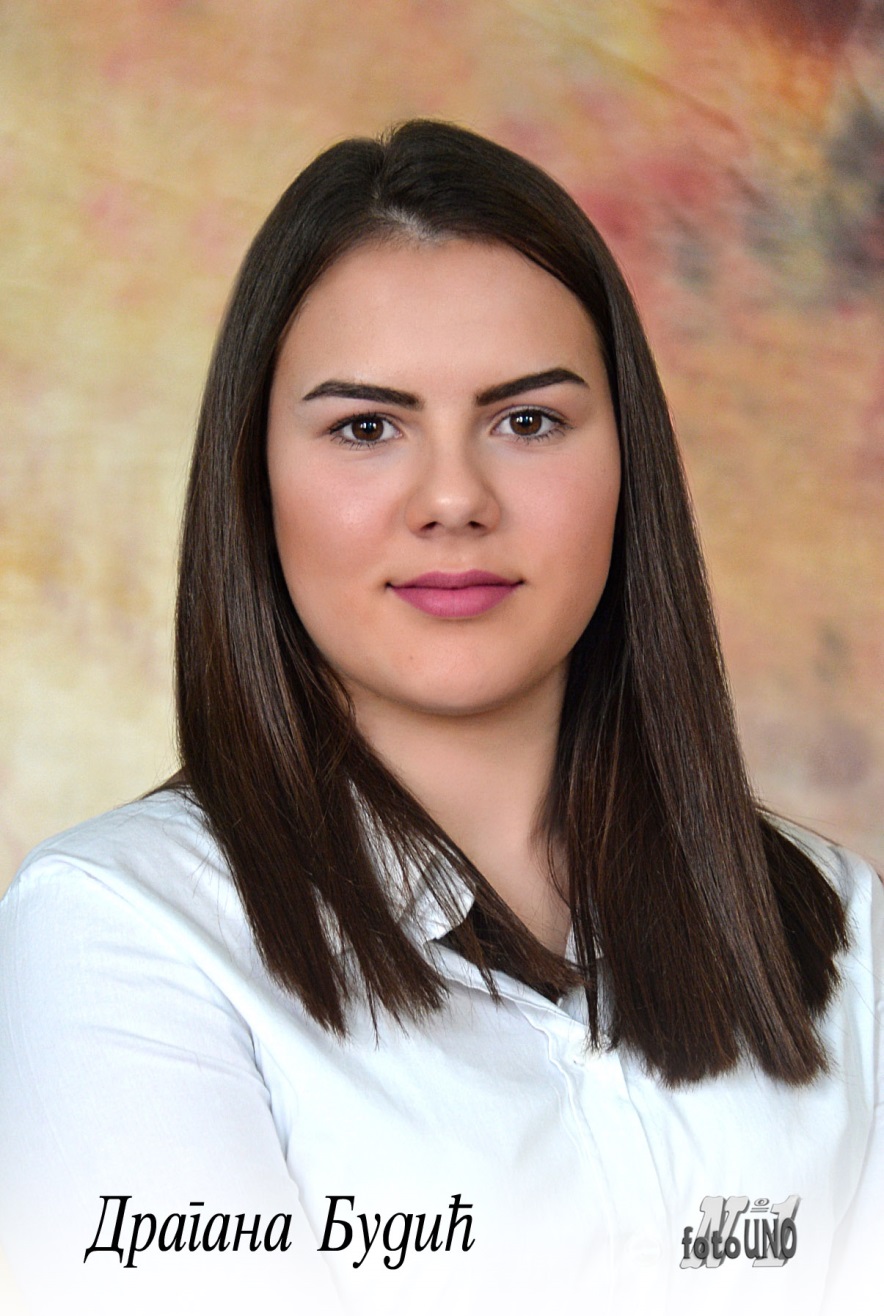 Преписивала је доста,
на часовима  спавала,
али зато за фолклор и весеље 
све од себе је давала.
Има две најбоље другарице у школи,
а наставиће у фризерској,
 јер то много воли.
Милица Јованов
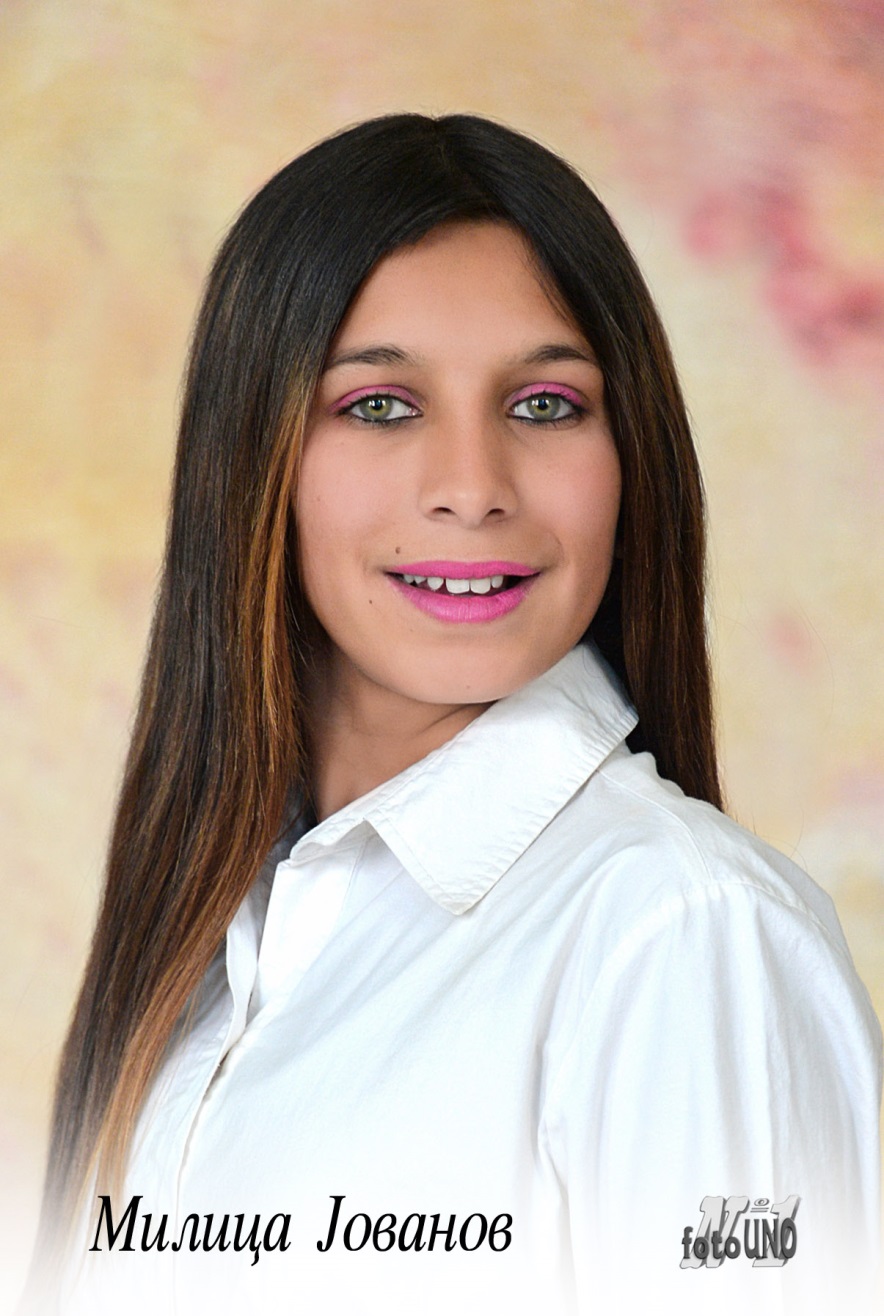 Често је заљубљена била,
и то од нас није крила.
Фина је била она, 
али кад је неко дира, 
узврати му без пардона.
Дамир Јованов
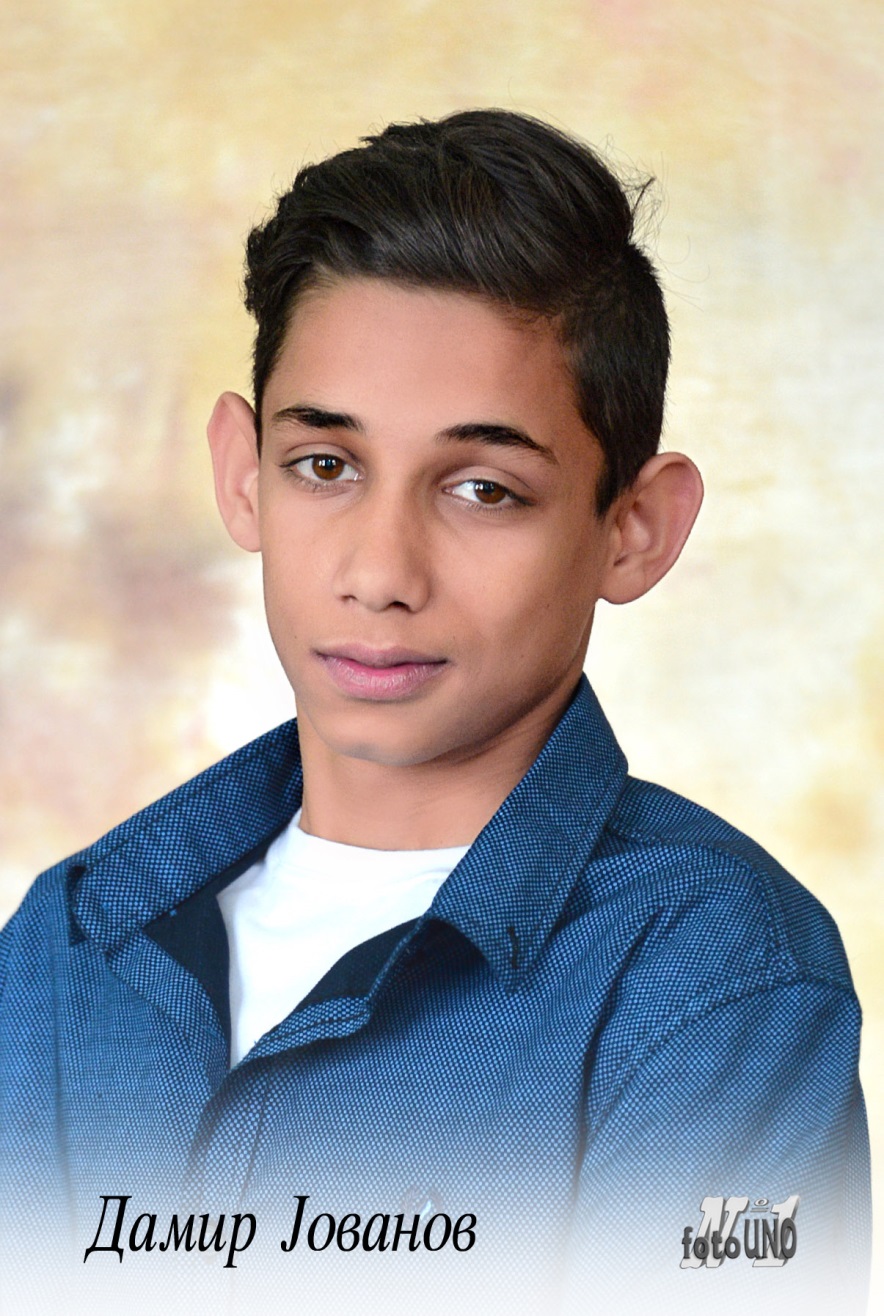 У клупи је седео са Милицом,
али дружио се и са Ивицом.
Није често долазио
и био са нама,
али кад је ту,
била је галама.
Данијел Јовановић
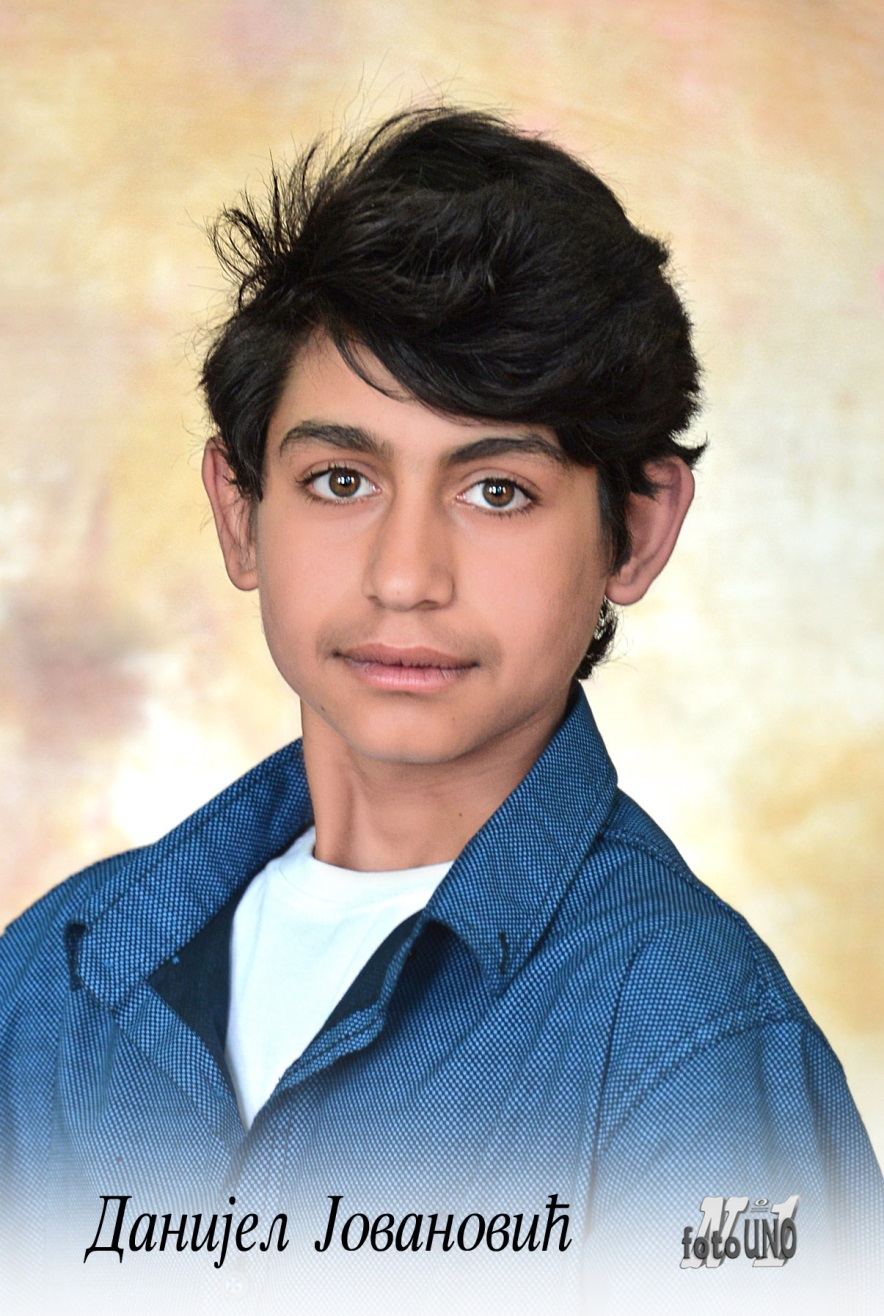 Осмех на лицу увек има Дало,
до забаве и добре шале, 
увек му је стало.
Увек је спреман помоћ да пружи
и са свима да се дружи.
Милан Кисо
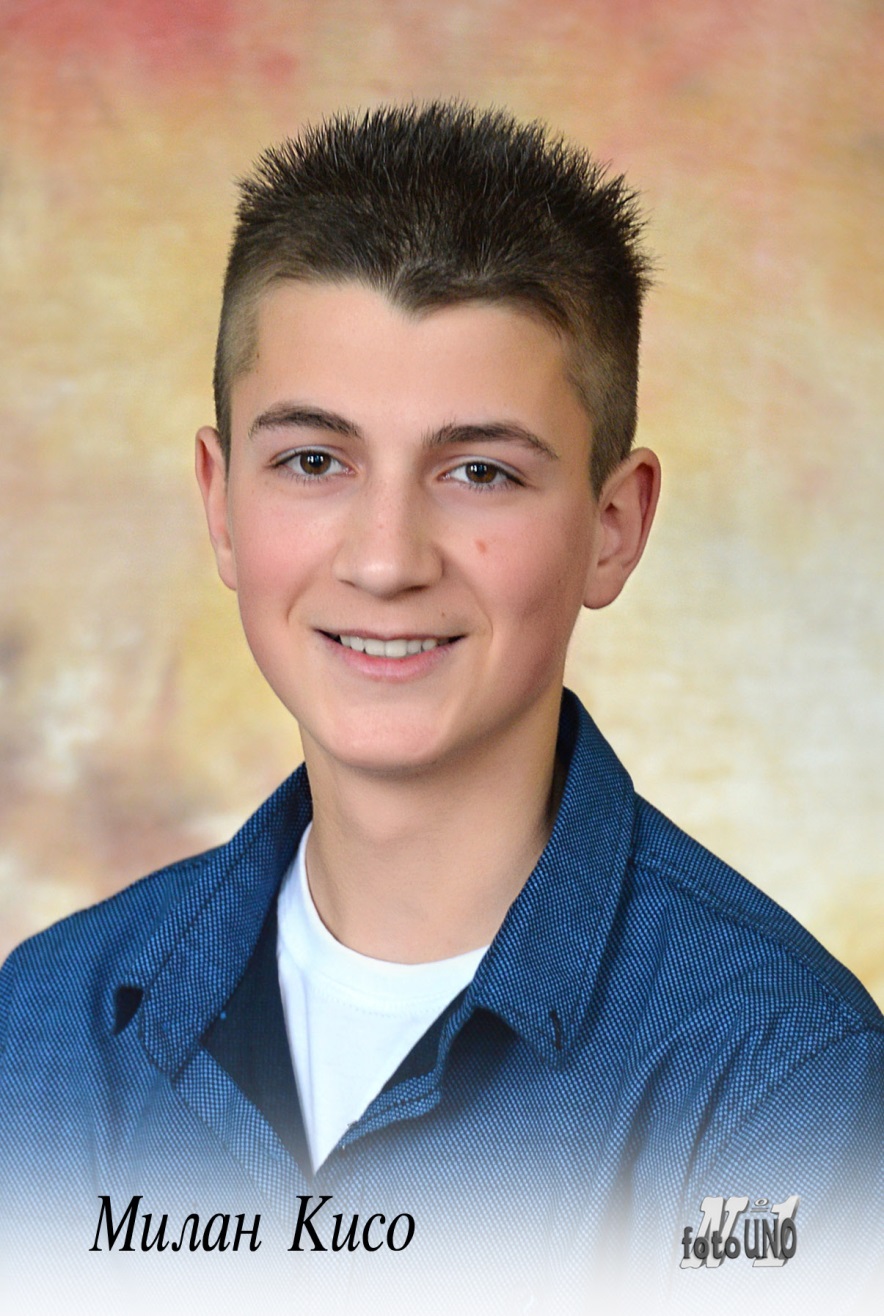 Да игра игрице иде му лако,
а математика и не баш тако.
У 9. мај ће ићи
и у фудбалу успех постићи.
Срђан Михајлов
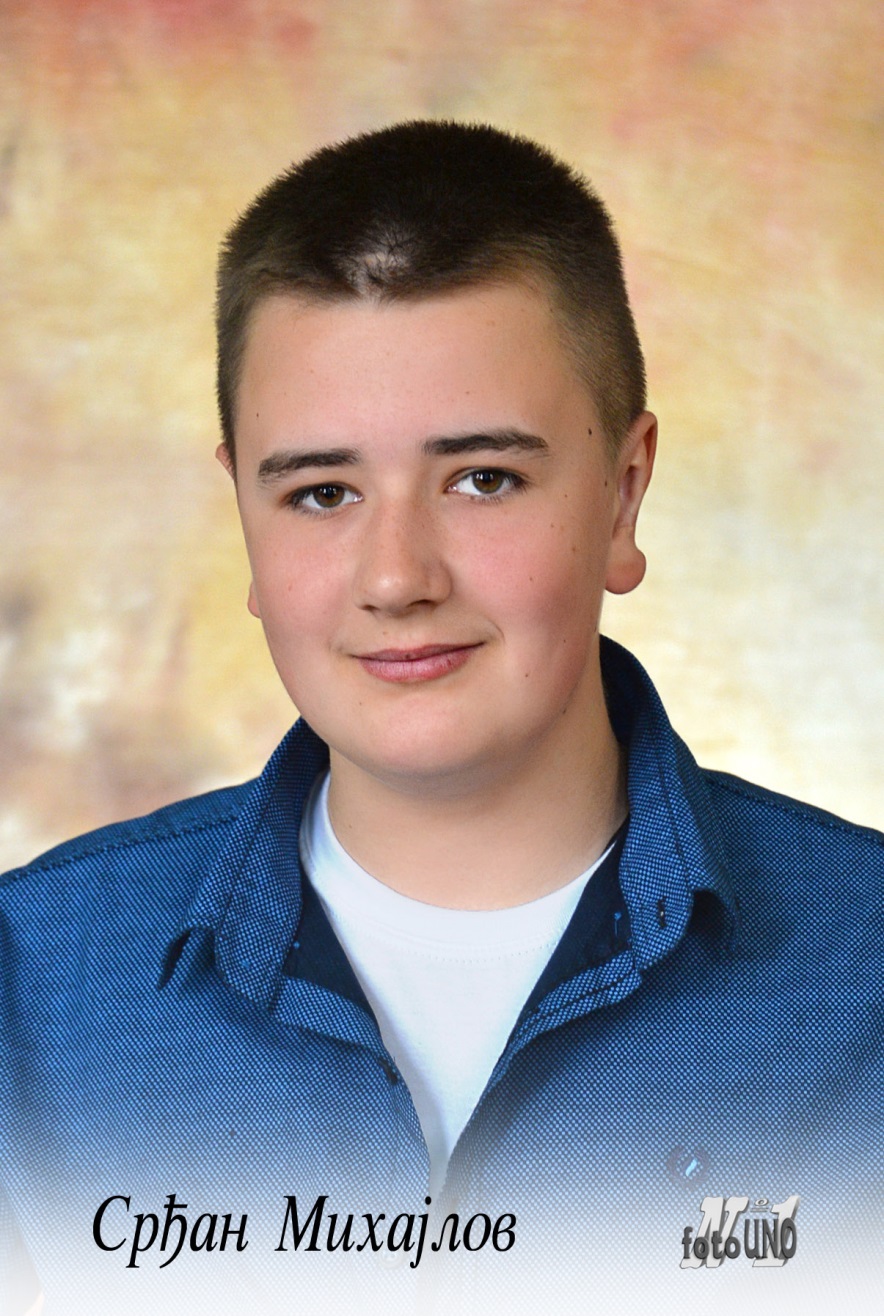 Срђан ће радити посао у струци,
и зато воли да му је алат увек при руци.
„Калкамон себи“ на мајици му пише,
обећао је да у ову школу неће улазити више.
Марко Ранисављев
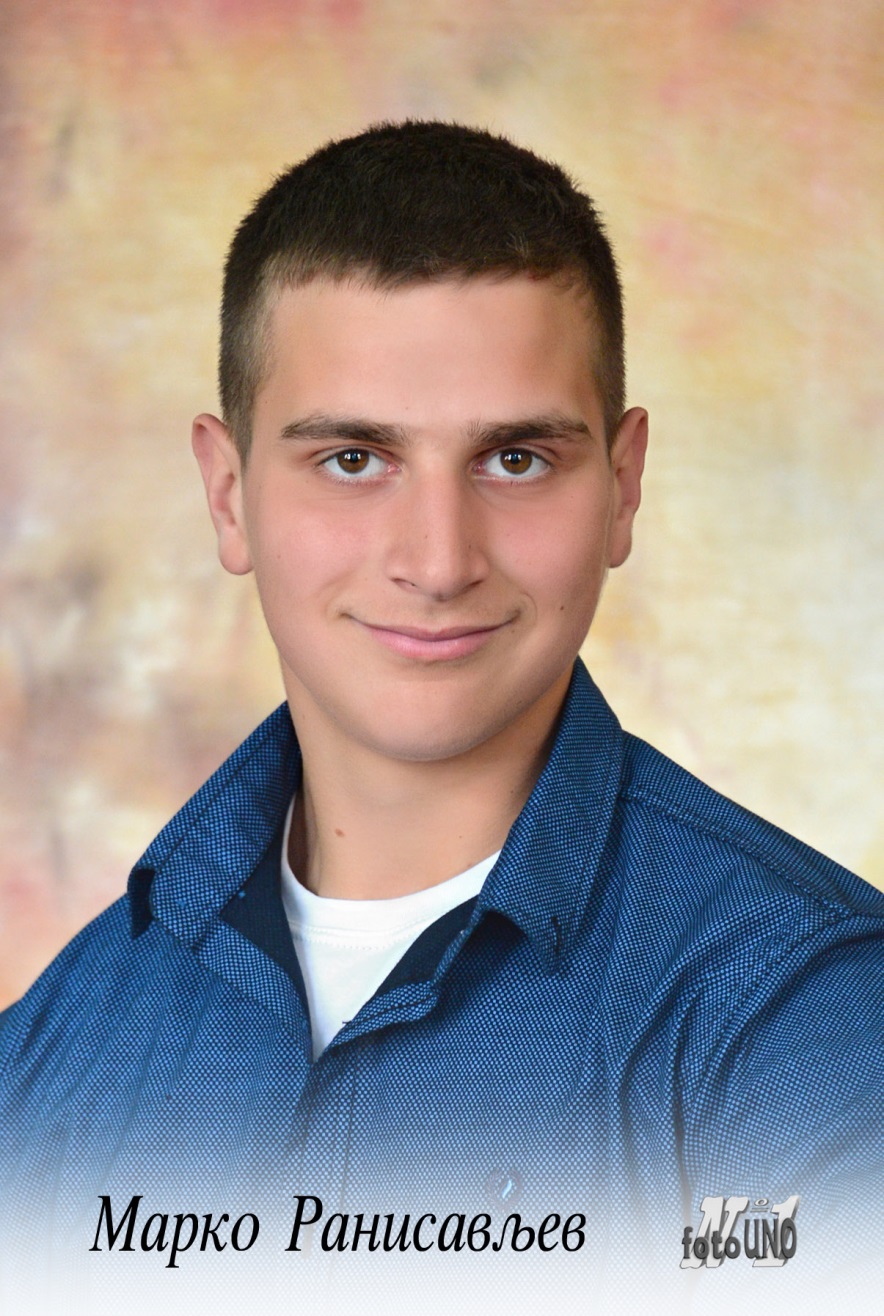 Марко Буги у свему
„лебац уби“,
воли да се шали 
и да Пепију  дави. 
Често иде на њиву да оре,
али зато га физика и математика брзо сморе.
Милош Ранисављев
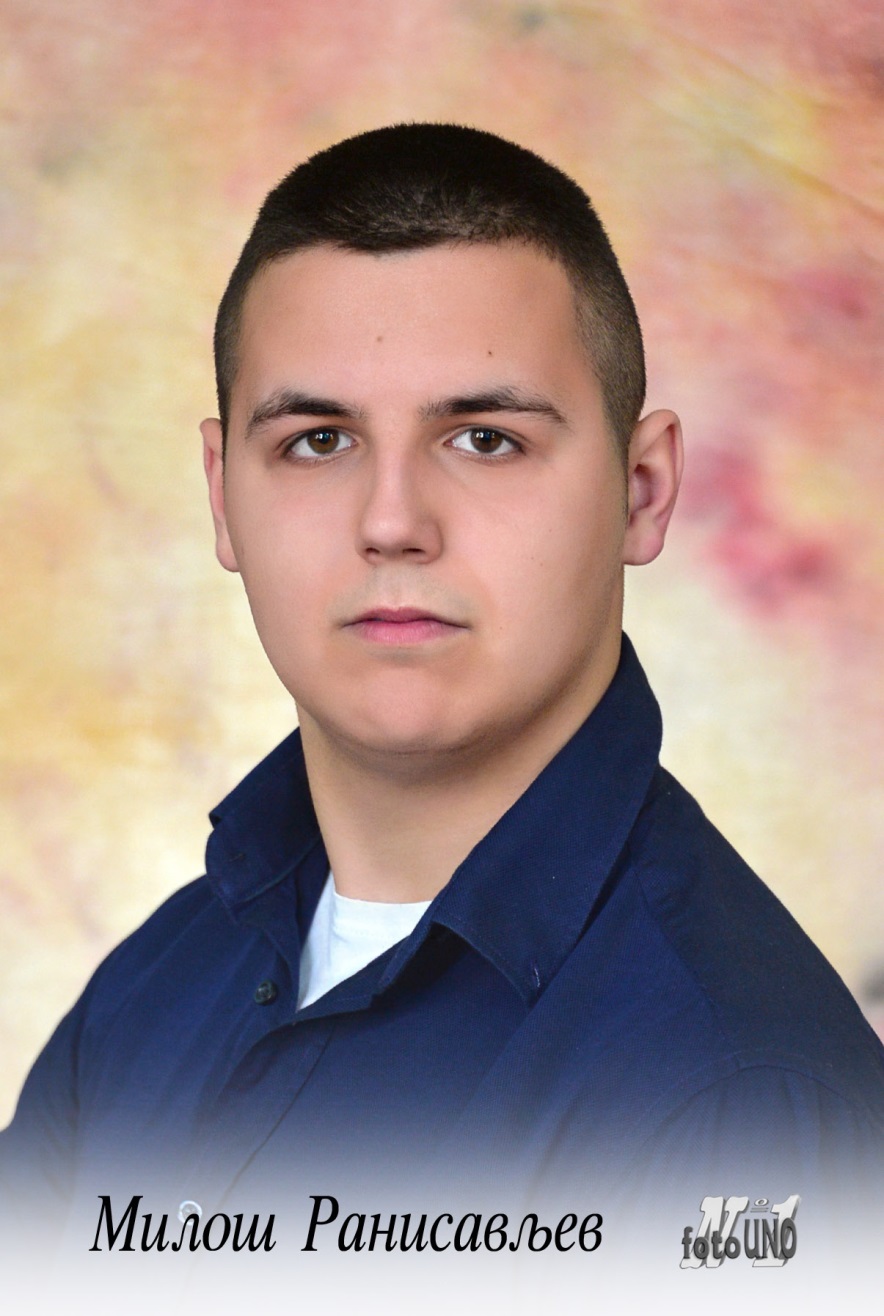 Често се нечег смешног сети,
па због тога с бицикла понекад слети.
Баскет је омиљени спорт Муји,
па на школском дворишту стално зуји.
Милан Рајић
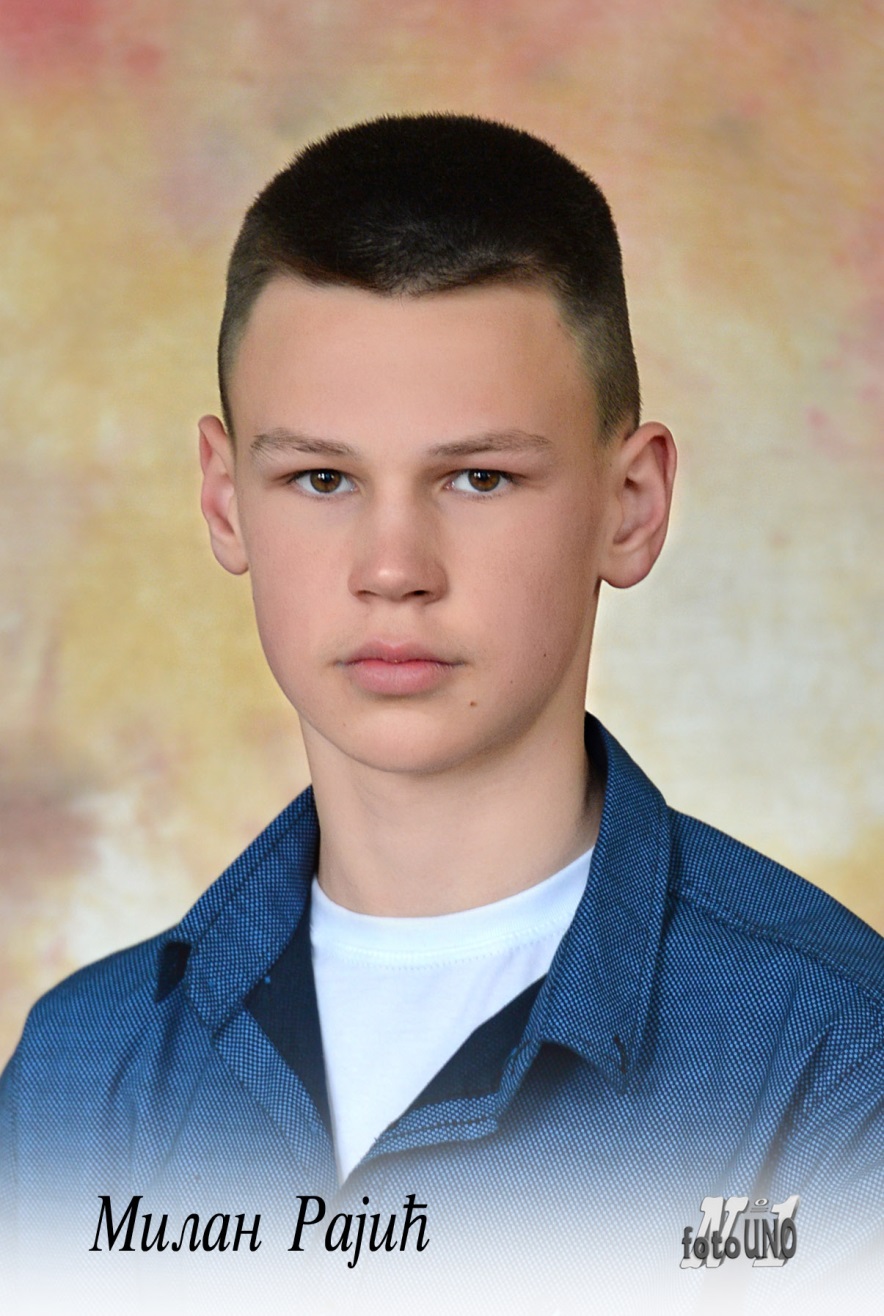 Милан је седео са Марком,
а дружио се и са Жарком.
Свима је добар друг био,
и ником лоше
не би учинио.
Жарко Станојев
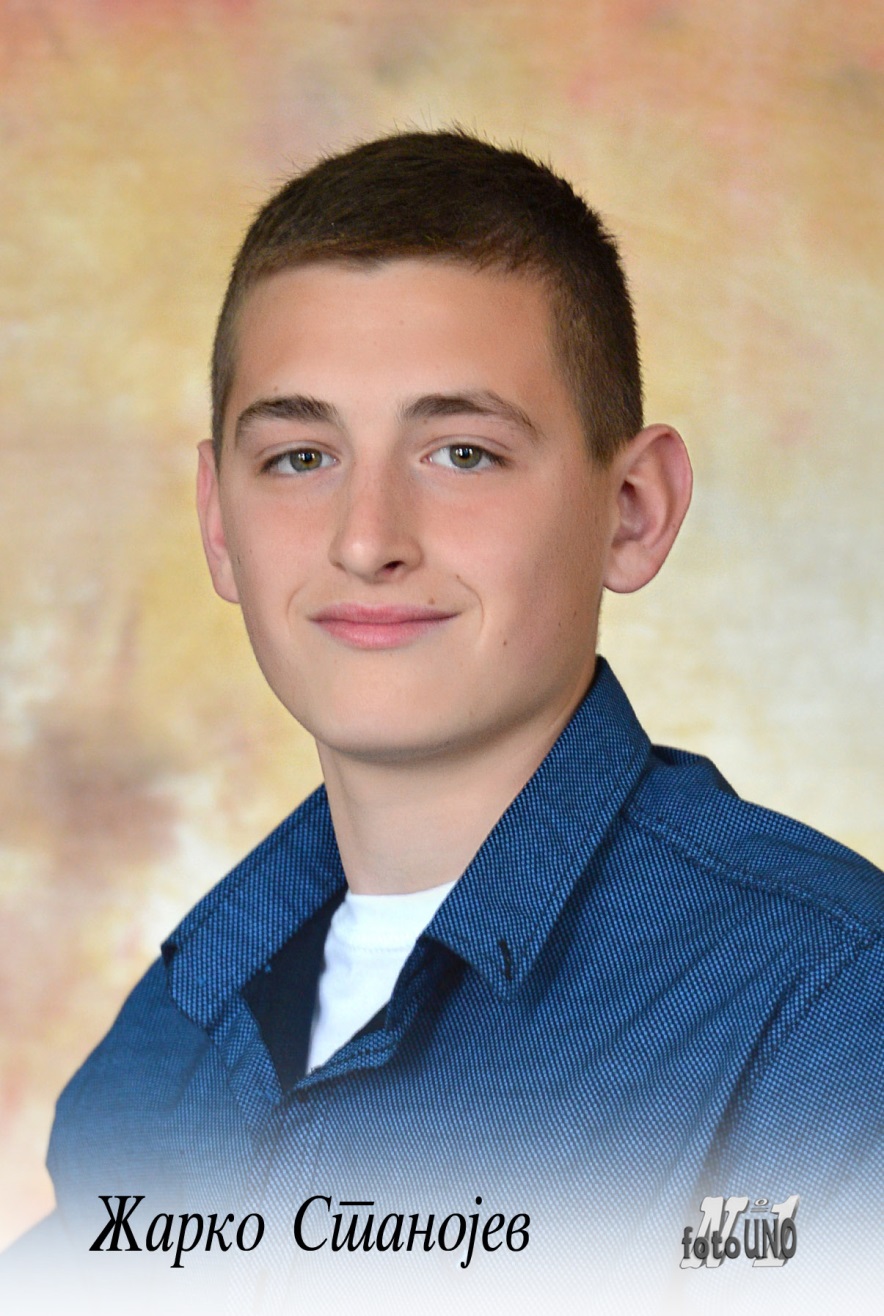 Жарко кајак тренира, 
око школе се не нервира.
Моторе брзе вози,
у 9. мај полази.
Жарко наш воли да се дружи
и уз њега је осмех дужи.
Драгана Франка
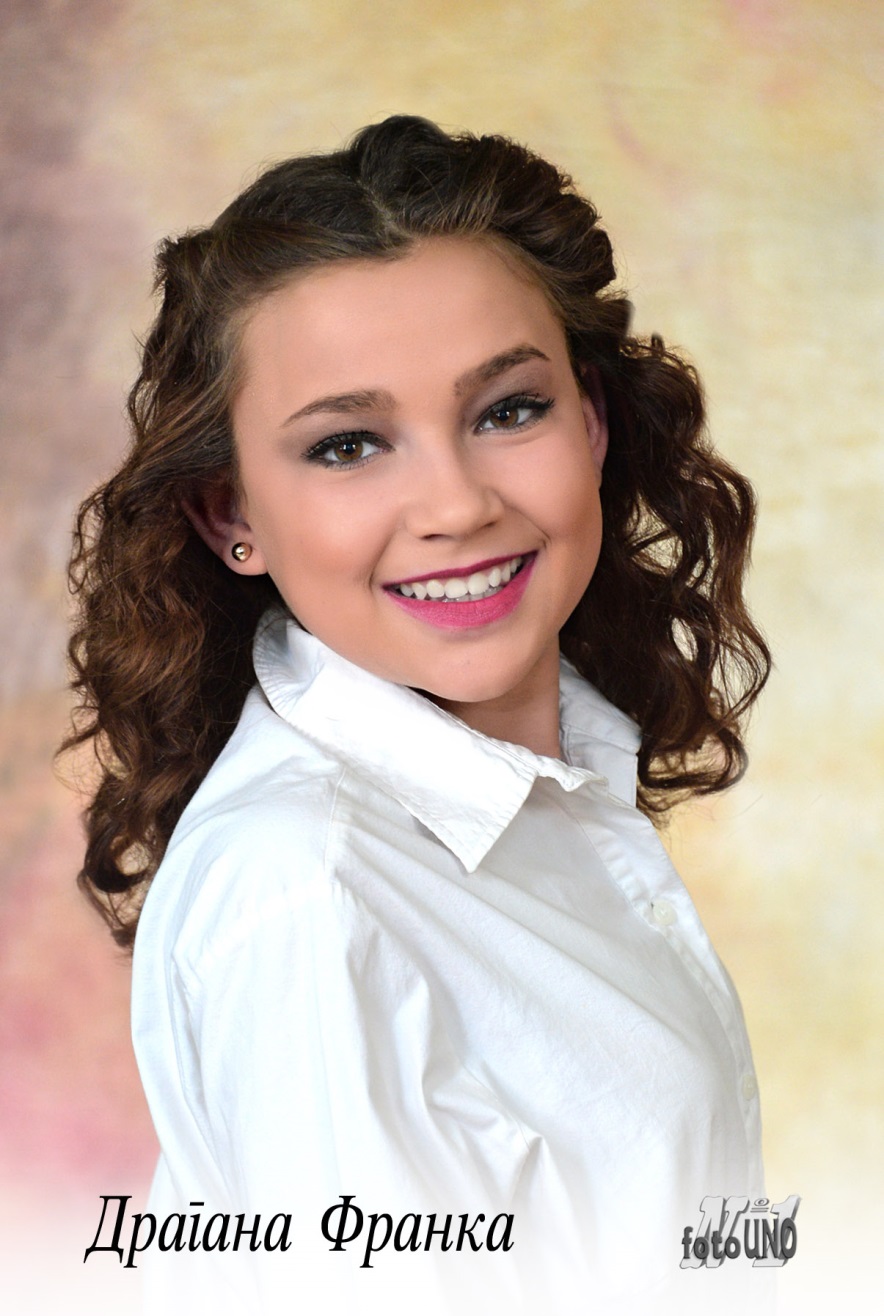 Драгана воли да се шминка 
и музику да слуша,
у томе јој ужива душа. 
Ликовно јој иде од руке,
нацртаће било шта 
без по’ муке.
Димитрије Адамовић
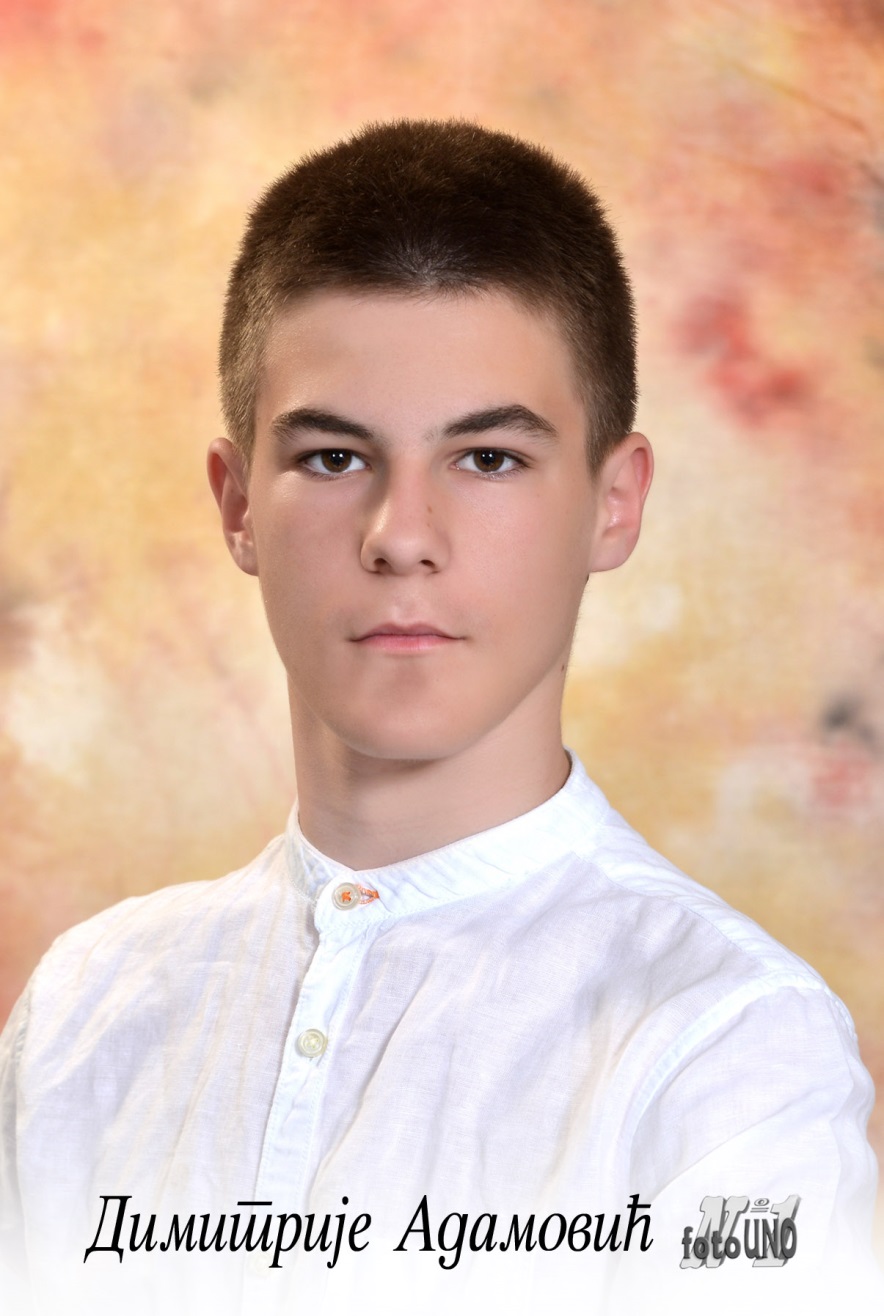 Димирије рвање тренира
и ужива да нас нервира.
Кик-бокс му је јача страна
и вежба 
за разна такмичења свакога дана.
А САДА ЈОШ МАЛО СЛИКА